GOSPEL
CONVERSATIONS
July 2016

Most downloads in first week

650,000,000 downloads

3rd largest country in world

20,000 people last weekend at Grant Park in Chicago
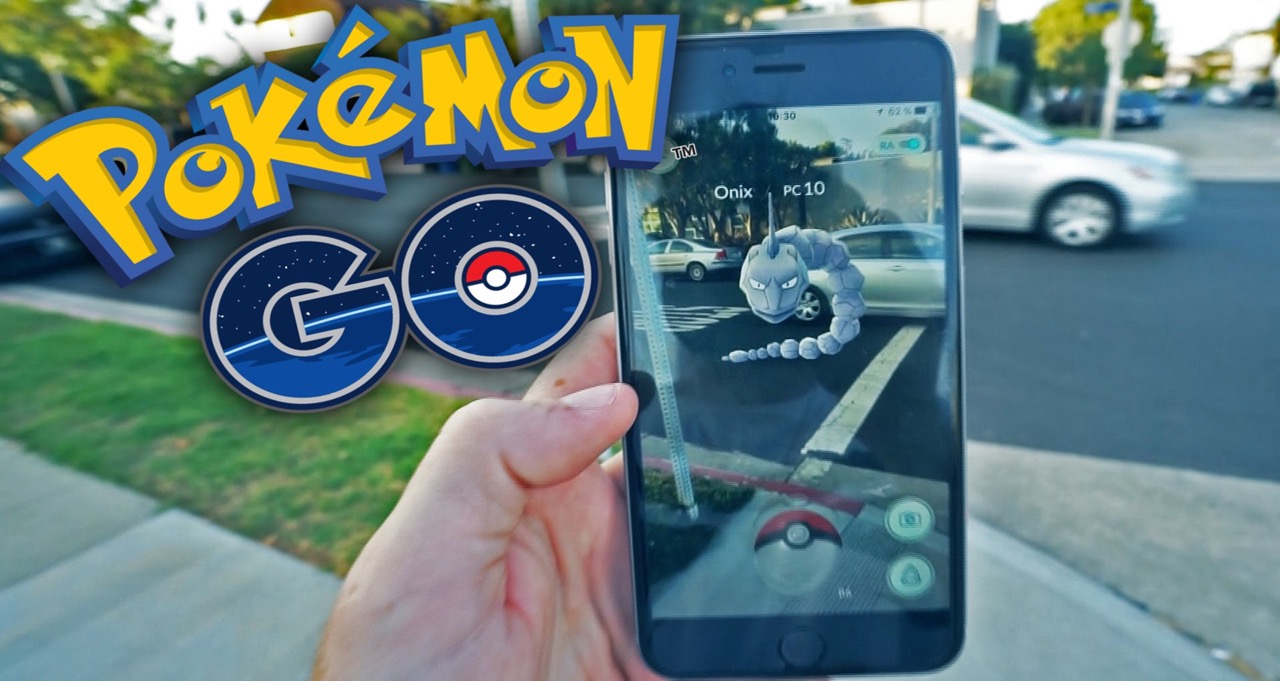 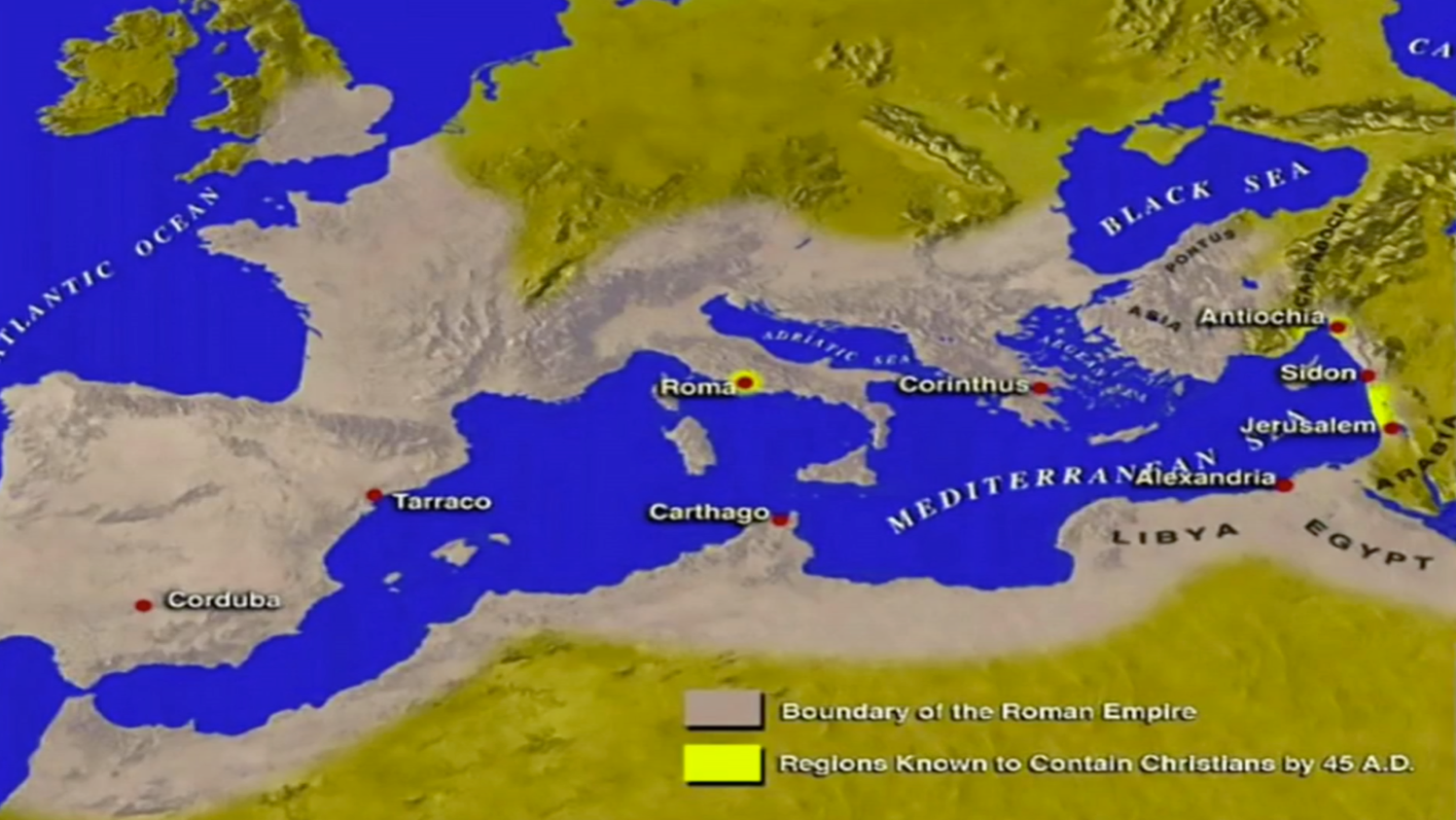 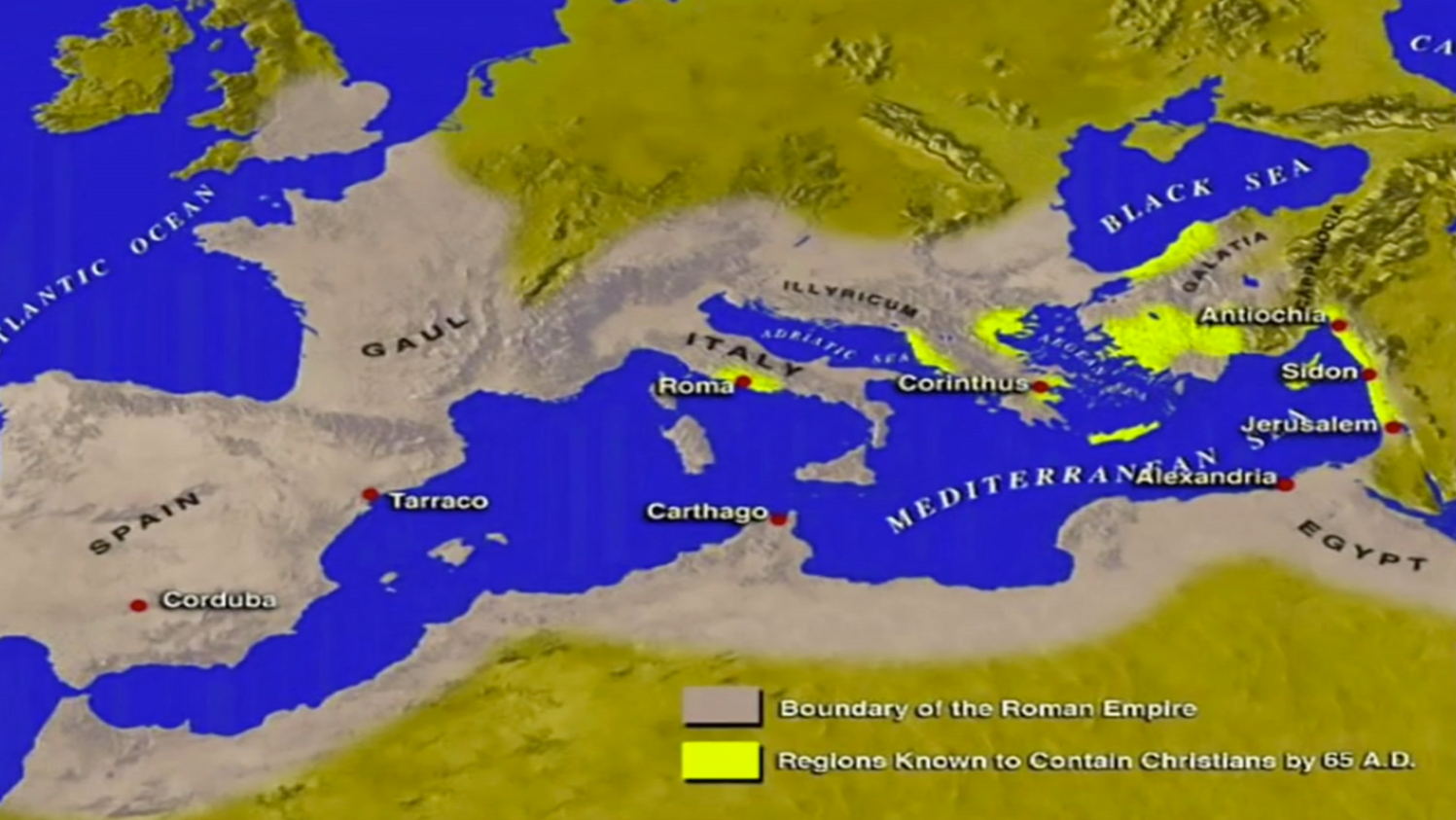 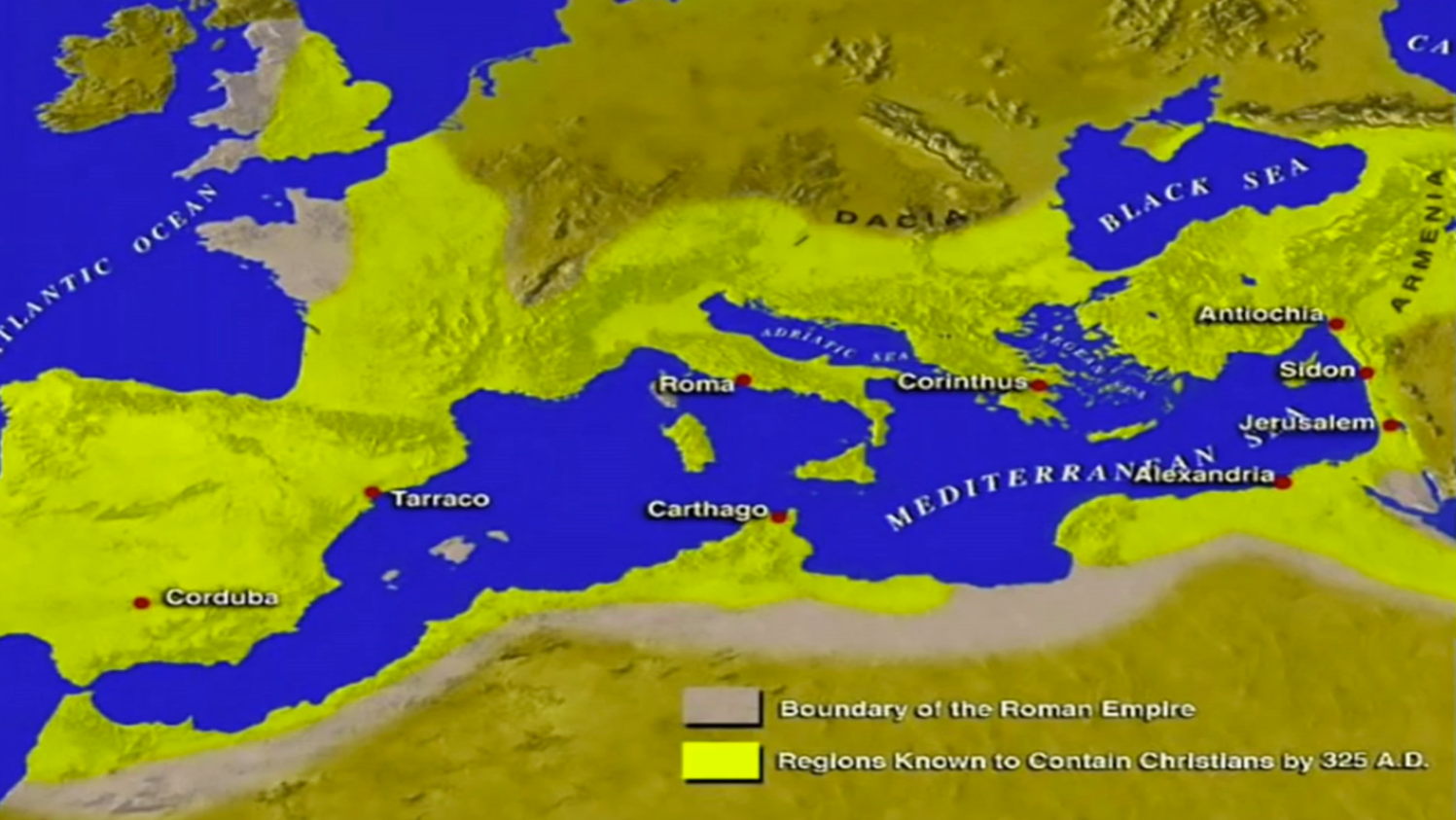 LYDIA
CONVERSATION
1
SLAVE GIRL
CONVERSATION
2
PHILIPPIAN JAILOR
CONVERSATION
3
TO SHOW US SOMETHING
ABOUT THE GOSPEL
1
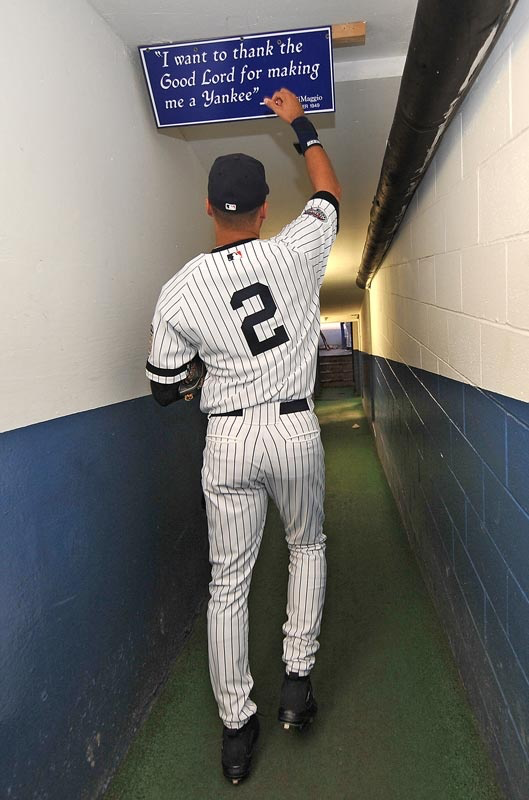 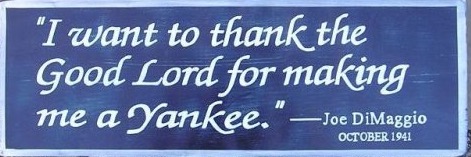 “I bleed Dodger blue and when I die, I'm going to the big Dodger in the sky.”
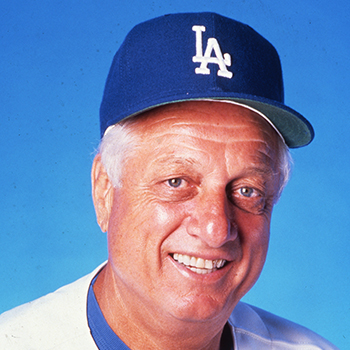 Tommy Lasorda
“The only Angels in Los Angeles are in Heaven, and they’re looking down on the Dodgers”
TO SHOW US SOMETHING
ABOUT THE GOSPEL
1
TO SHOW US HOW TO REACH
DIFFERENT KINDS
OF PEOPLE
2